БИАТЛОН
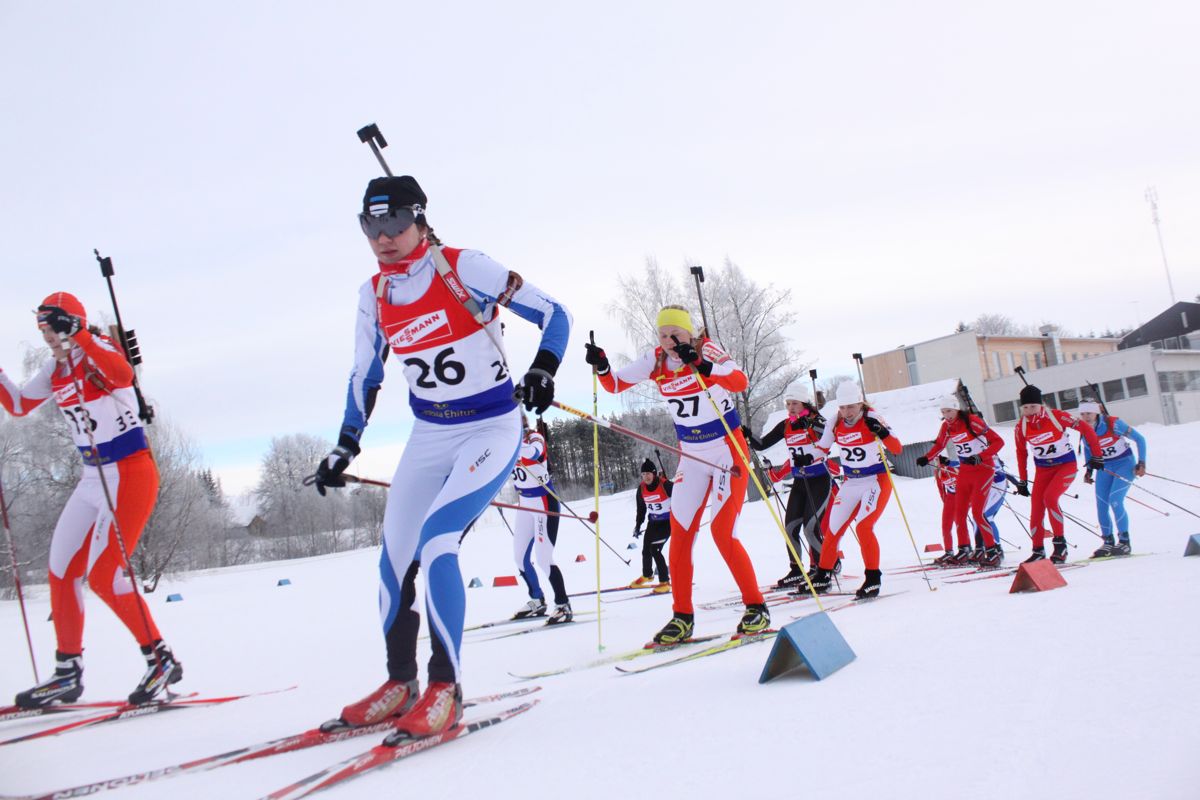 Зимний олимпийский вид спорта, сочетающий лыжную гонку со стрельбой из винтовки.
прародителем биатлона считаются соревнования военных патрулей
АРЧЕРИ  БИАТЛОН
БИАТЛОН  НА СНЕГОСТУПАХ
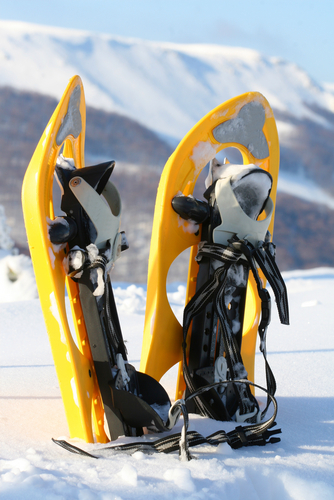 ОХОТНИЧИЙ  БИАТЛОН
биатлон на маунтин-байках
ЛЕТНИЙ БИАТЛОН
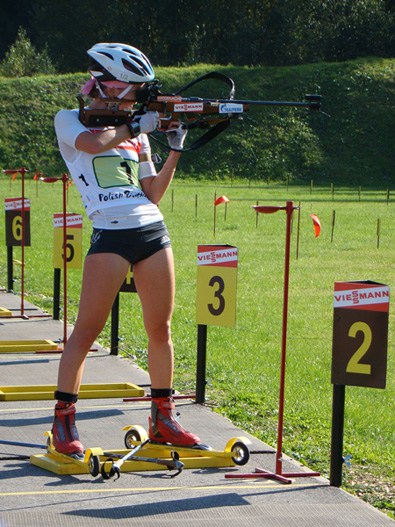 Свободный стиль (коньковый)
Винтовка  не менее 3,5 кг
Стрелковый тир, мишени
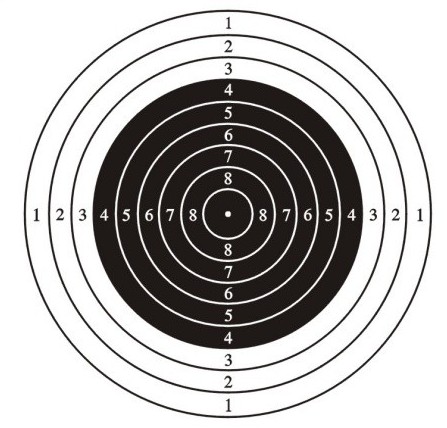 Положение стоя
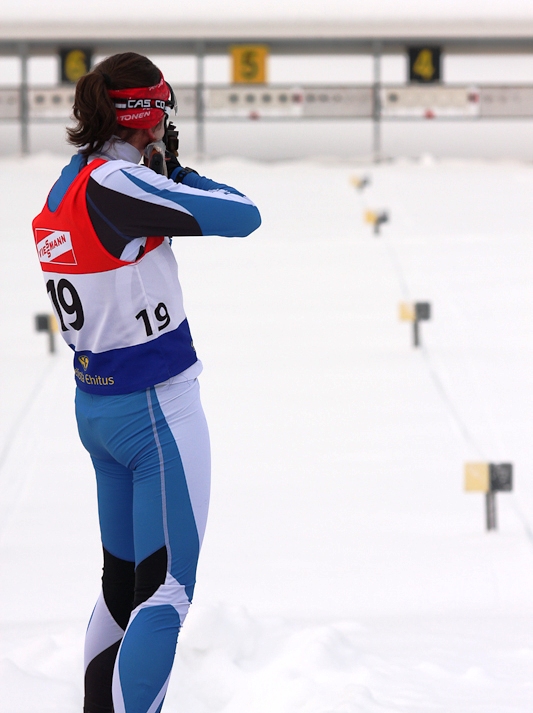 Положение лежа
1954 - международный олимпийский комитет признает биатлон как вид спорта
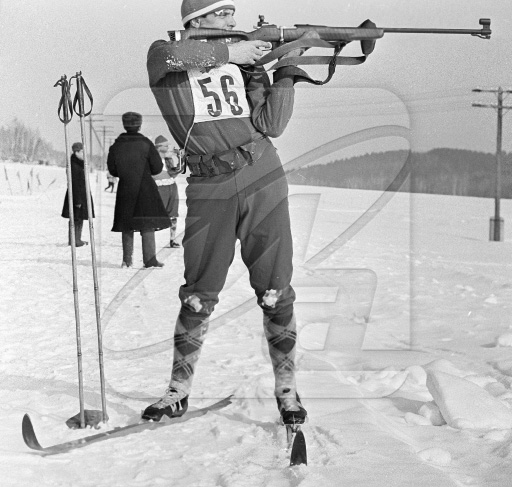 ОТЕПЯ
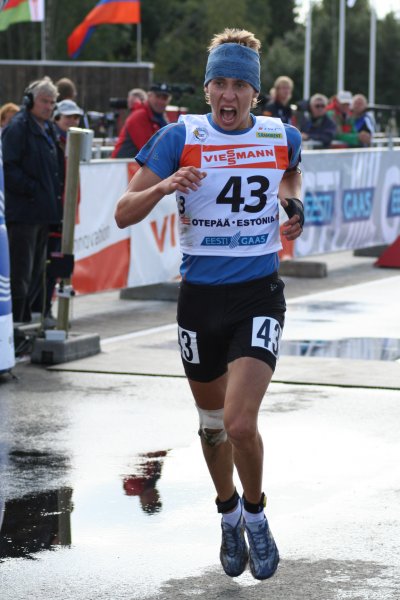 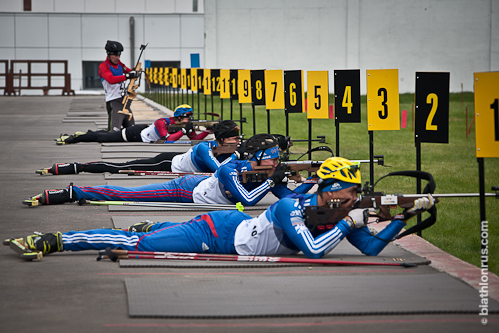 Спортивная гимназия
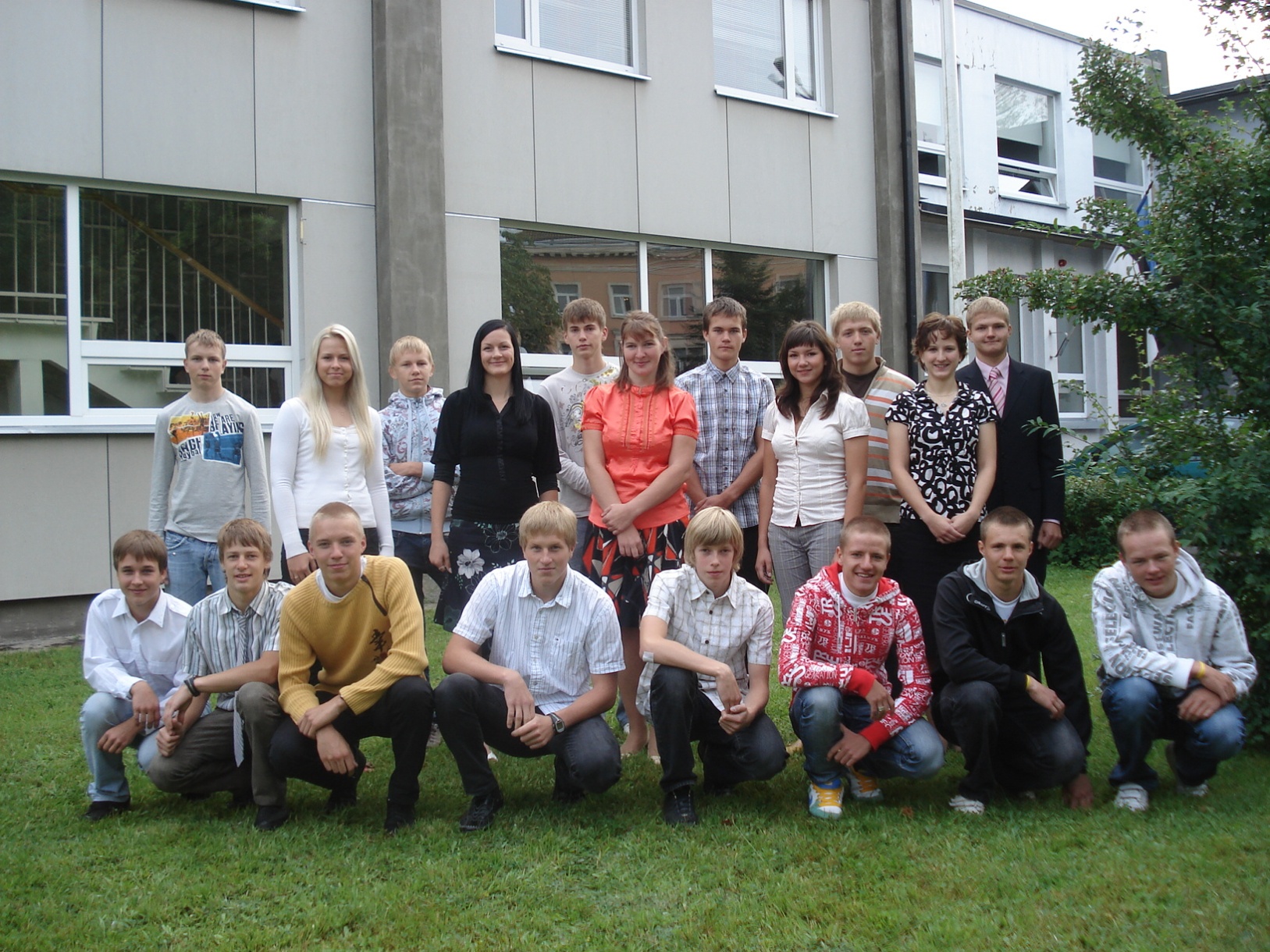 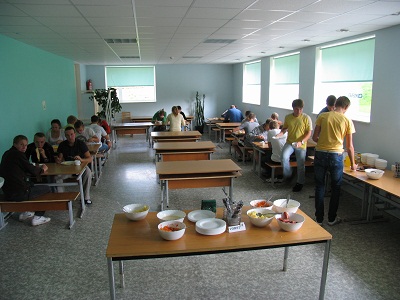 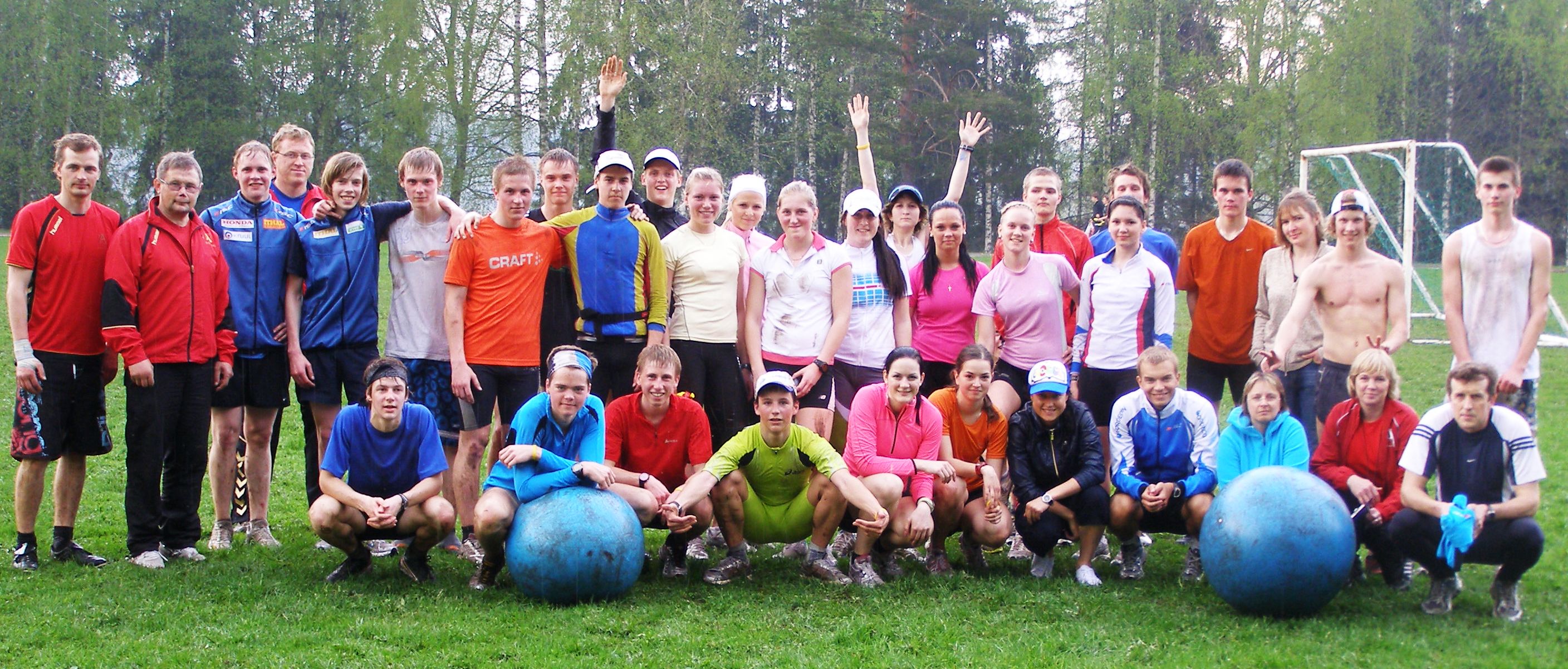 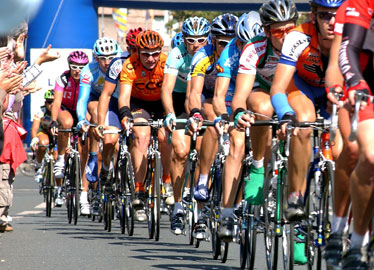 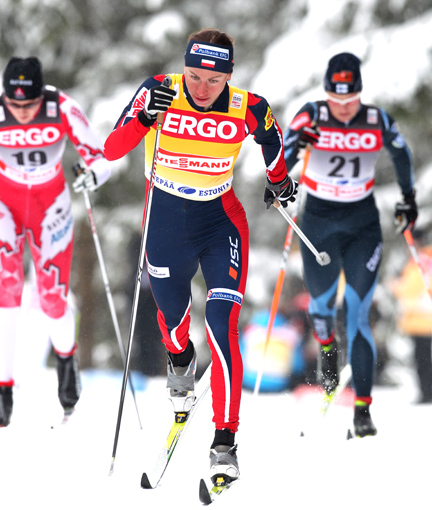 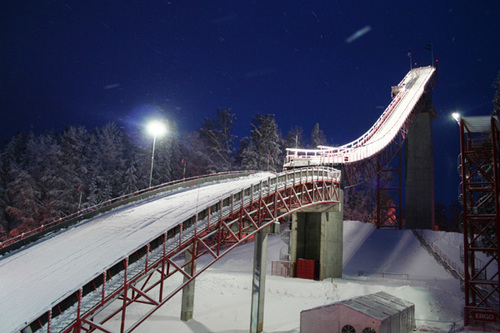 Лыжные гонки 
Биатлон
Прыжки с трамплина 
 и двоеборье
Велоспорт
Лыжный клуб ÄKKE
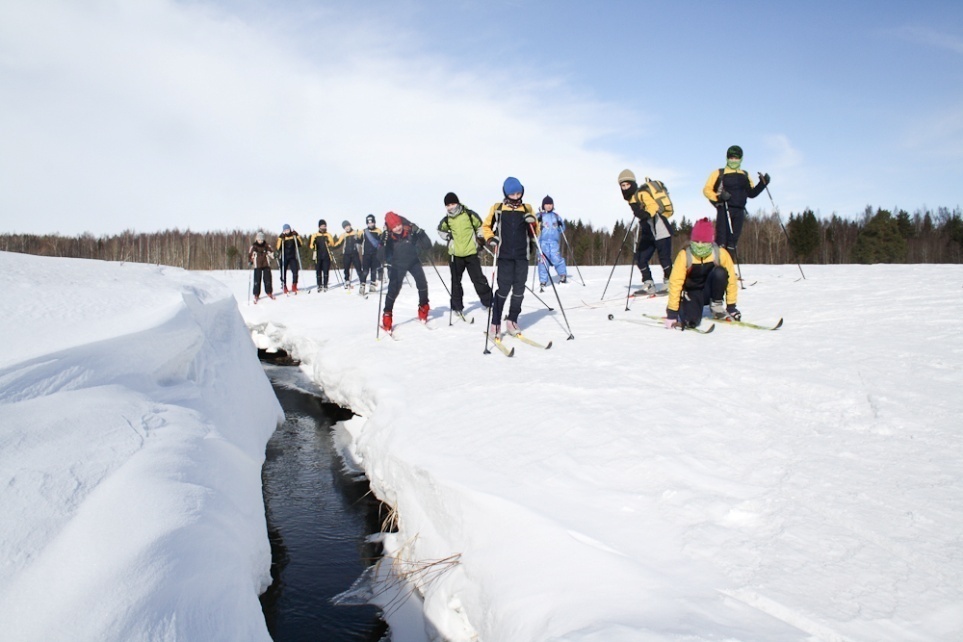 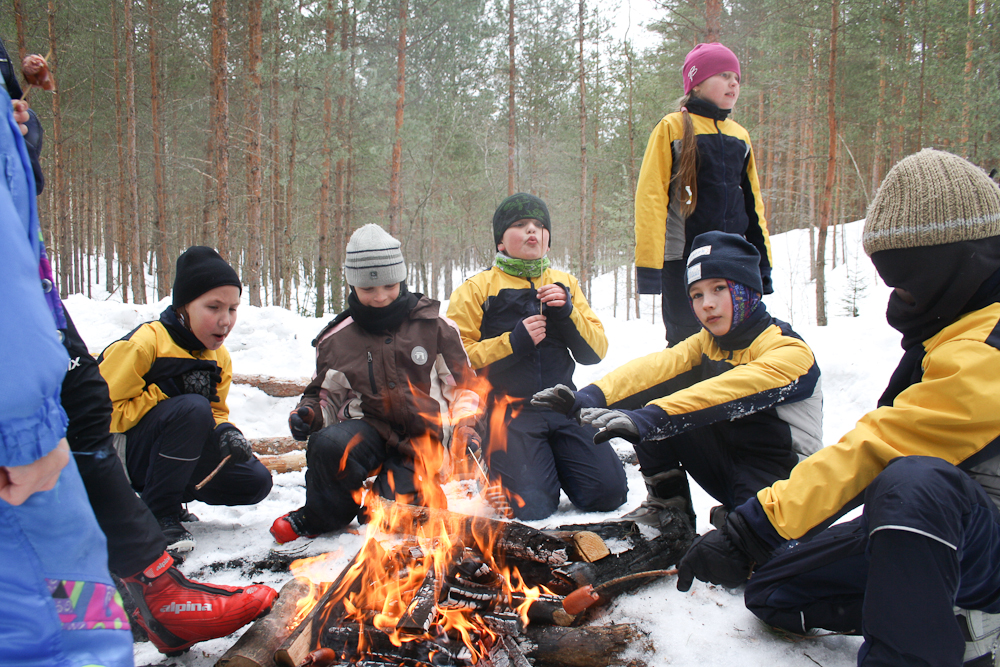 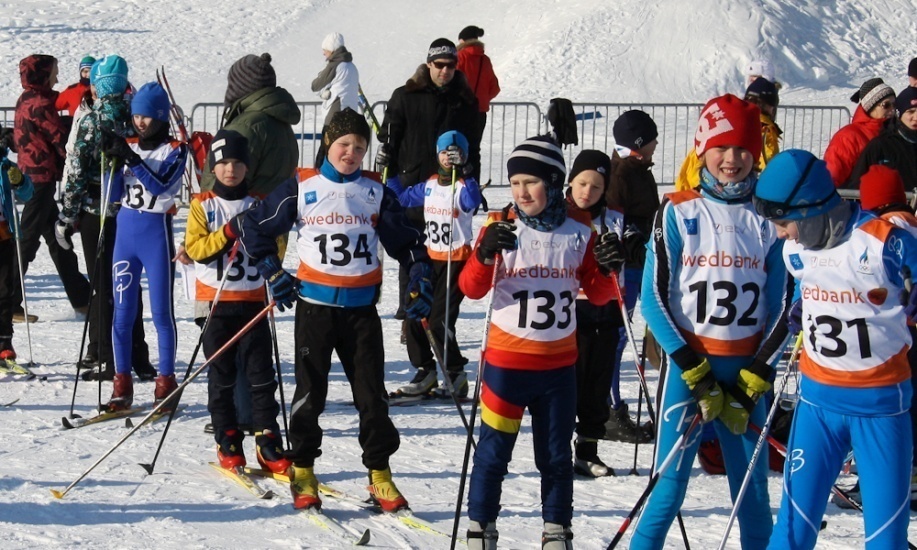 Тренировки
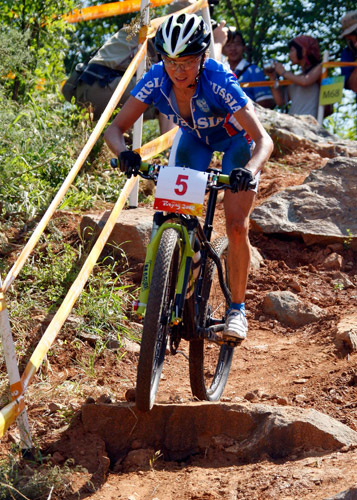 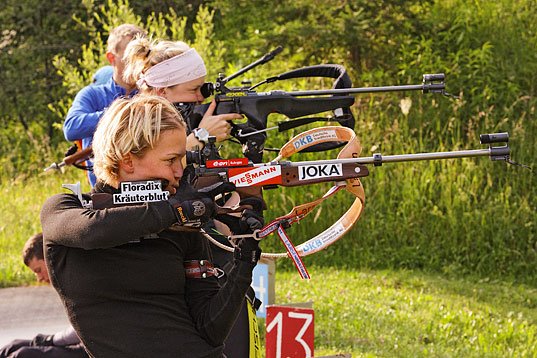 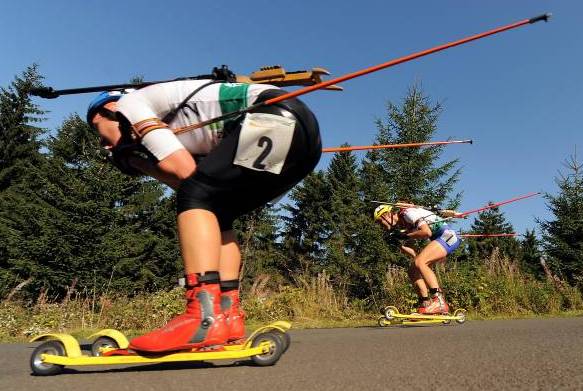 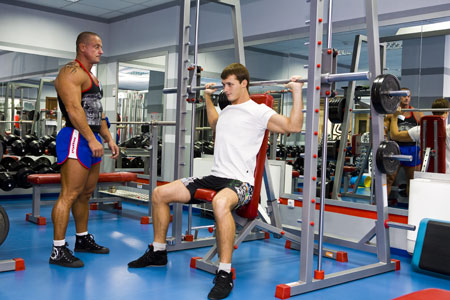 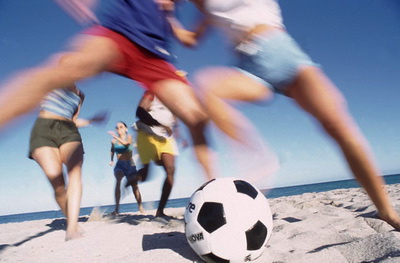 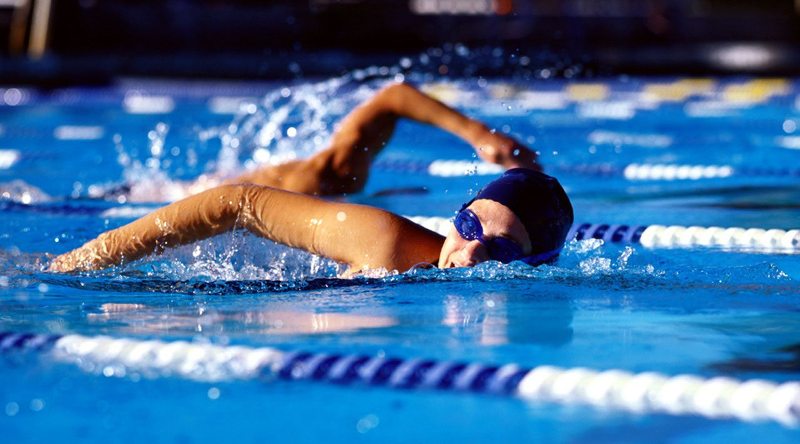 Спасибо за внимание!